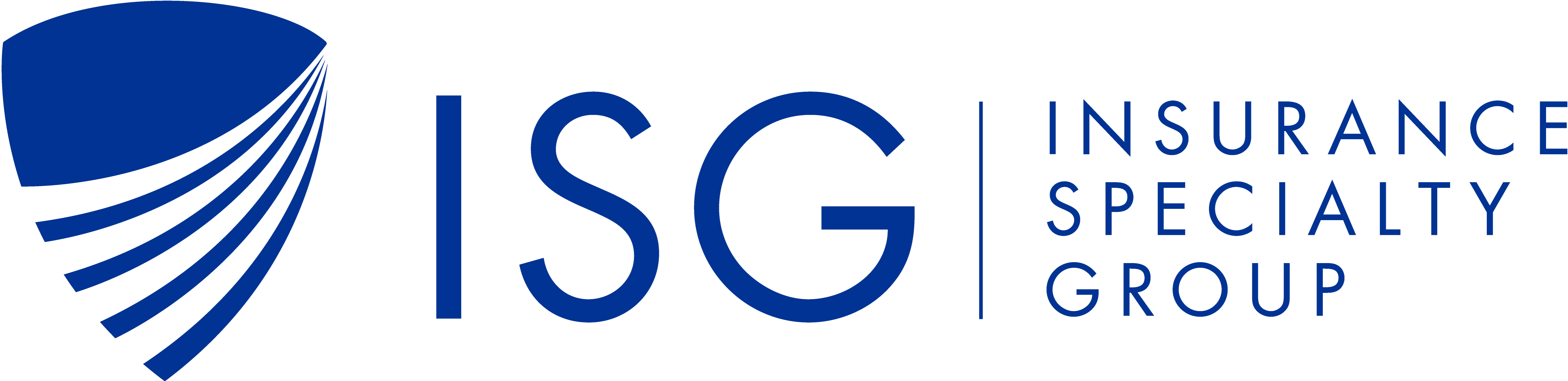 Insurance Specialty Group LLC
Asset Protection Program (“APP”) 
for General Contractors



3301 Windy Ridge Parkway, Suite 100 | Atlanta, GA  | Phone: 678-742-6300
1
Asset Protection Program
Insurance Specialty Group, formed in 1998, has underwritten over $700 million of premiums

Insurance Specialty Group LLC (“ISG”) is a MGA underwriting residential contractors on behalf of:
AmTrust Financial Group (A : XIII) for CGL (AmTrust has Shareholder Equity of over $2 billion)
AXIS Insurance Company (A+ : XV) for Builders Risk.
 
The CGL policies are either admitted (Wesco Insurance Company) or non-admitted (AmTrust Int’l Underwriters Ltd)
2
Acceptable Risk Profile
Maximum $20 million construction value per foundation and 5 stories and less:

Single Family
Multi-family - fee simple or condo
Mixed Use – commercial on 1st floor and residential above
 Apartments
 
 Builders from 15 annual homes to over 2,000.
3
The Asset Protection Program Features and Benefits of APP
Written warranty contract (3rd party or builder backed) between builder and purchaser which defines the builders construction defect obligations
Homebuyer accepts warranty in lieu of implied warranty laws which are very dangerous
Maintains insured's construction defect liabilities in contract law vs. tort law (litigation)
Builder conciliation/arbitration for 10 years
3rd Party Peer Review
Proven Sales and Subcontractor agreements provided to insured
Insured Structural Defect coverage either through the Warranty (first dollar) or the CGL policy subject to CGL deductible
4
Review of Insurance Products
5
Insurance Product Overview
General Liability:

Annual Practice Policies:  Can issue with Extended P/CO
Project-Specific Policies:  Issued with Extended P/CO.
Wrap Policies:  Issued with Extended P/CO.

Builders Risk:

Modified Blanket
Single-shot
6
6
Practice Policy
Policy Form:  ISO based – Company specific
Policy Limits Up to 5,000,000 Occurrence/$5,000,000 Policy Aggregate/$5,000,000 Completed Operations
Defense Treatment:  Inclusive in Limit
Minimum Premium – $25,000 to $30,000
SIR:  Per Occurrence.  Specific amount varies depending on Contractor
7
7
Project and Wrap Policy
Policy Form:  ISO based – Company specific
Policy Limits Up to 5,000,000
Defense Treatment:  Inclusive in Limit
Provides up to five years of coverage for construction and up to ten years of completed operations coverage in one policy.
Minimum Premiums – Project – $33,000 and 
    Wrap - $40,000
SIR:  Per Occurrence.  Specific amount varies depending on Contractor size.
8
8
Target General Contractor
General contractor engaged in ground-up new residential or commercial construction who subcontracts 80% plus of the work.
Experience in exposure being underwritten
Five year fully developed loss ratio below 20% incurred)
General Contractor and Executive Supervisors with five plus years of experience in residential construction.
Contractor’s subcontractors that provide a minimum of $1,000,000 in limits, use of an approved subcontractor agreement including indemnity and hold harmless clause and name the Contractor as additional “named insured”
Willingness to implement a Job Site Safety Program
Financially strong contractor with an acceptable Experian Score.
Receipts from $1.5 mm (five homes) to $500 mm (2000 homes)
9
9
Peer Review or HBW Warranty
The ISG Program now accepts one of the following risk management options:

HBW Insured Warranties on each home or

3rd Party Peer Review with the builder utilizing an approved Builder Warranty
10
Builders Risk ProductModified Blanket Policy Structures
No reporting
Admitted
Deposit paid at inception based on forecasted New Starts and Existing Inventory 
Annual Rates are pro-rated based upon time in inventory, subject to six month minimum
Audit completed at expiration
Maximum limits of $1.3M per structure & $5M per occurrence
11
11
The HBW Warranty
12
Warranty Products
Full 2-10 Warranty
One-year workmanship & Two-year systems (Surety)
Framing and Foundation Structural Coverage for 10 years (Insurance)
Arbitration
Builder Warranty 
One year, two year and 10 year of structural coverage
Arbitration
13
13
New Products and Program
14
New Products and Programs
Excess Limits above AmTrust – $5 million for total of $10 mm – (A- VII)
New Program – 10 mm in Limits (A-VII)
Same target as AmTrust – 5 Stories and $30 mm in foundation construction value
Structures up to 15 stories and $50 mm in foundation construction value
Builders Risk – Structures from $500,000 to $30 million in TECV
Builders Risk Portal – Input, quote and bind
15
15
Contact Information
Underwriters:

Liz Davis – WA, AZ, UT, NM & S. CA 
ldavis@isgins.com – (678) 742-6314

Stephen Harrell – Eastern US, KS, MO, FL, GA & N. CA  
sharrell@isgins.com – (678) 742-6336

Bruce Harrell – bharrell@isgins.com (678) 742- 6313

www.insurancespecialtygroup.com
16
16